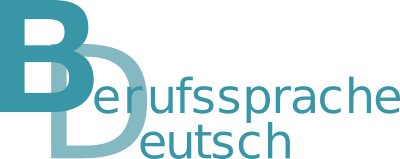 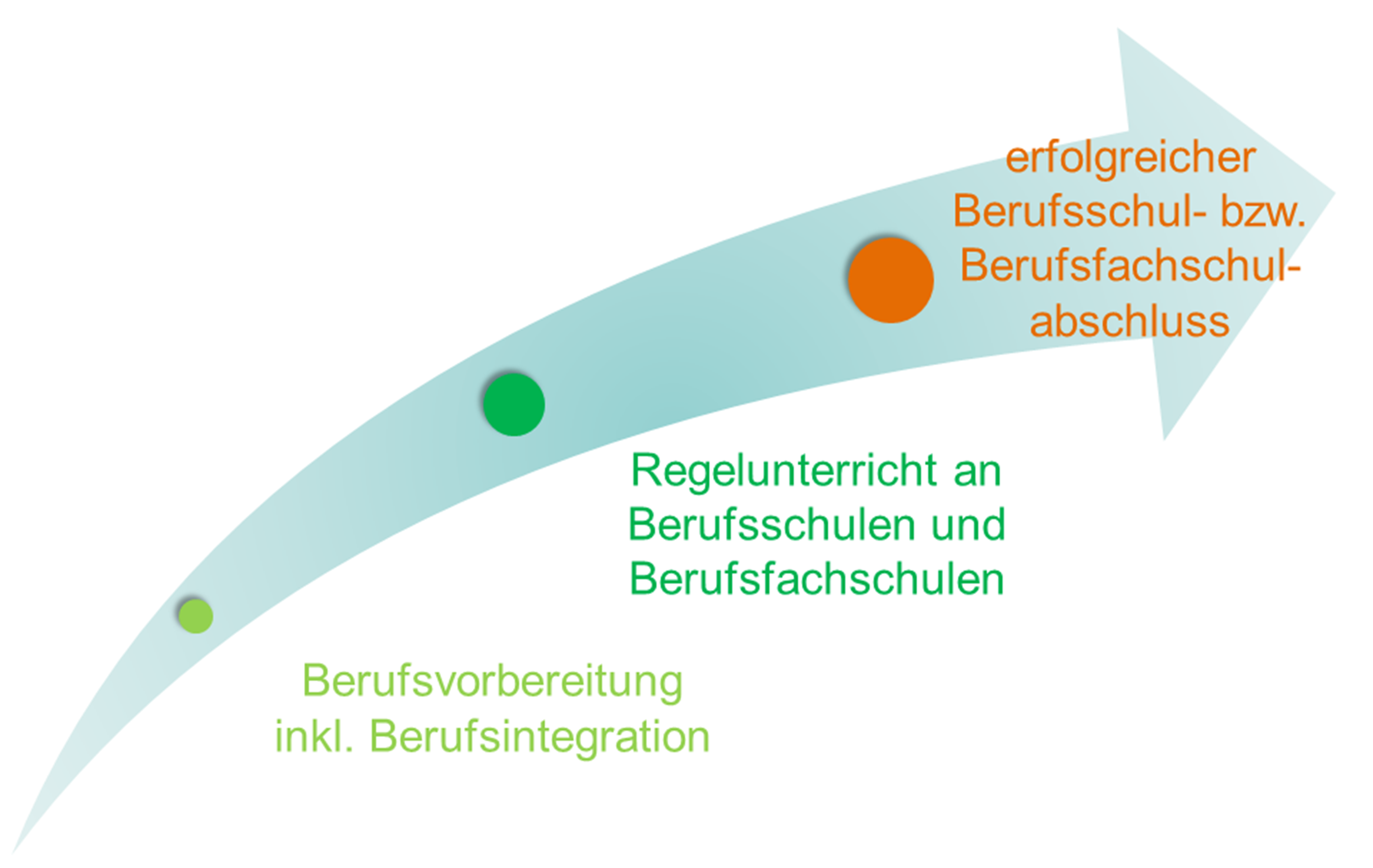 Alle Schülerinnen und Schüler können dem Unterricht sprachlich folgen .
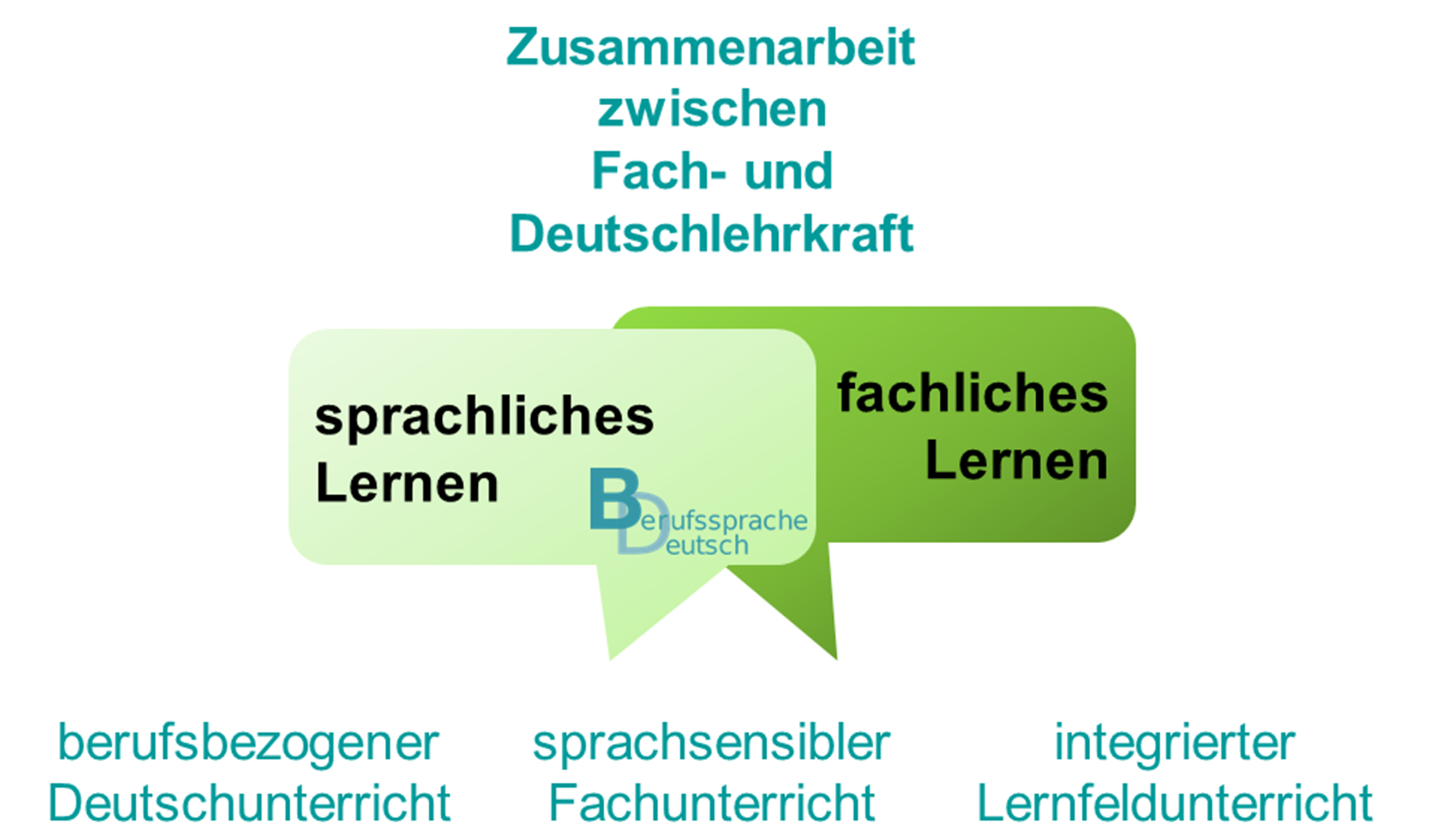 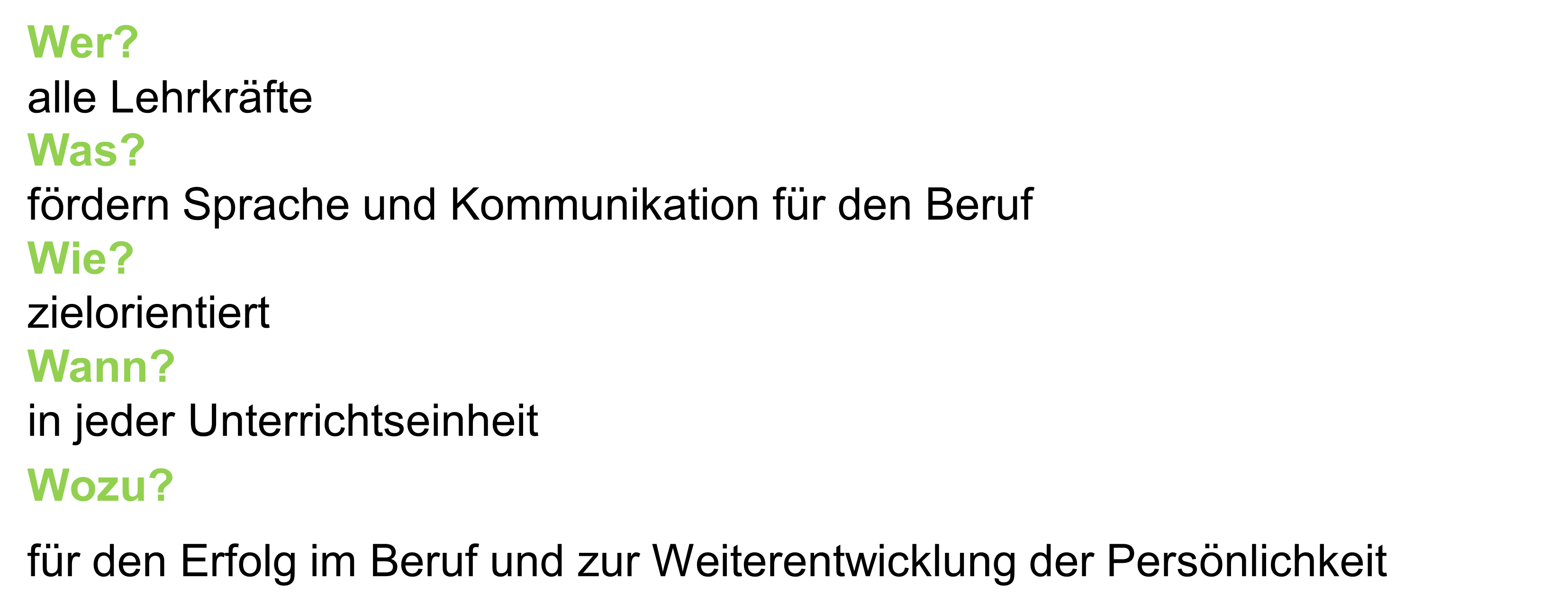 Steigerung der sprachlich-kommunikativen Kompetenzen der Schülerinnen und Schüler für den Erfolg im Beruf
Weiterentwicklung der Persönlichkeit durch Stärkung der sprachlich-kommunikativen Kompetenzen
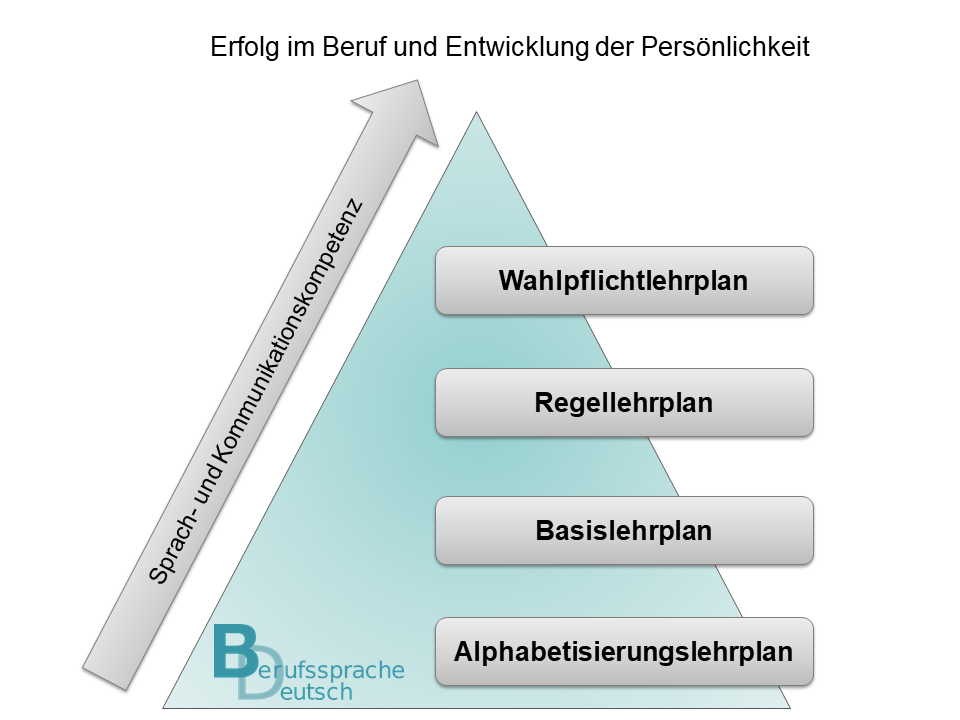 Sprache soll keine Hürde sein, 
z. B. im Fachunterricht oder bei Prüfungen.
Fachsprachliche Strukturen sind für die Schülerinnen und Schüler keine Hürde auf dem Weg zum erfolgreichen Berufsschulabschluss.
Fachmitarbeiter Berufssprache Deutsch 
inkl. Multiplikatoren
Wer? 
alle Lehrkräfte
Sprache ist für die Schülerinnen und Schüler keine (zusätzliche) Hürde im Unterricht.
Rückenwind:

Etablierung eines Schulteams Berufssprache Deutsch zur Koordinierung und als schulinterne Ansprechpartner 
Teilungsstunden zum Team-Teaching 
berufssprachlicher Förderunterricht 
Austausch mit anderen Schulen auf regionaler Ebene 
zahlreiche Anregungen sowie Methoden, Strategien und Arbeitstechniken zur sprachsensiblen Unterrichtsgestaltung
2016
Unterrichtsprinzip BSD
Lehrplan Deutsch für die Berufsschule und Berufsschule
Lehrerperspektive: 
Anregungen für den sprachsensiblen Unterricht in Form von Materialien 
schnell einsetzbare sprachsensible Methoden
Sprache ist für die Schülerinnen und Schüler keine (zusätzliche) Hürde bei (Abschluss-)Prüfungen.
Homepage 
Berufssprache Deutsch
Schulteam 
Berufssprache Deutsch 
unter der Leitung der Fachbetreuung Deutsch
2017
Themenportal 
Berufssprache Deutsch
zentrale 
Fortbildungs-angebote (ALP)
regionale Fortbildungs-angebote
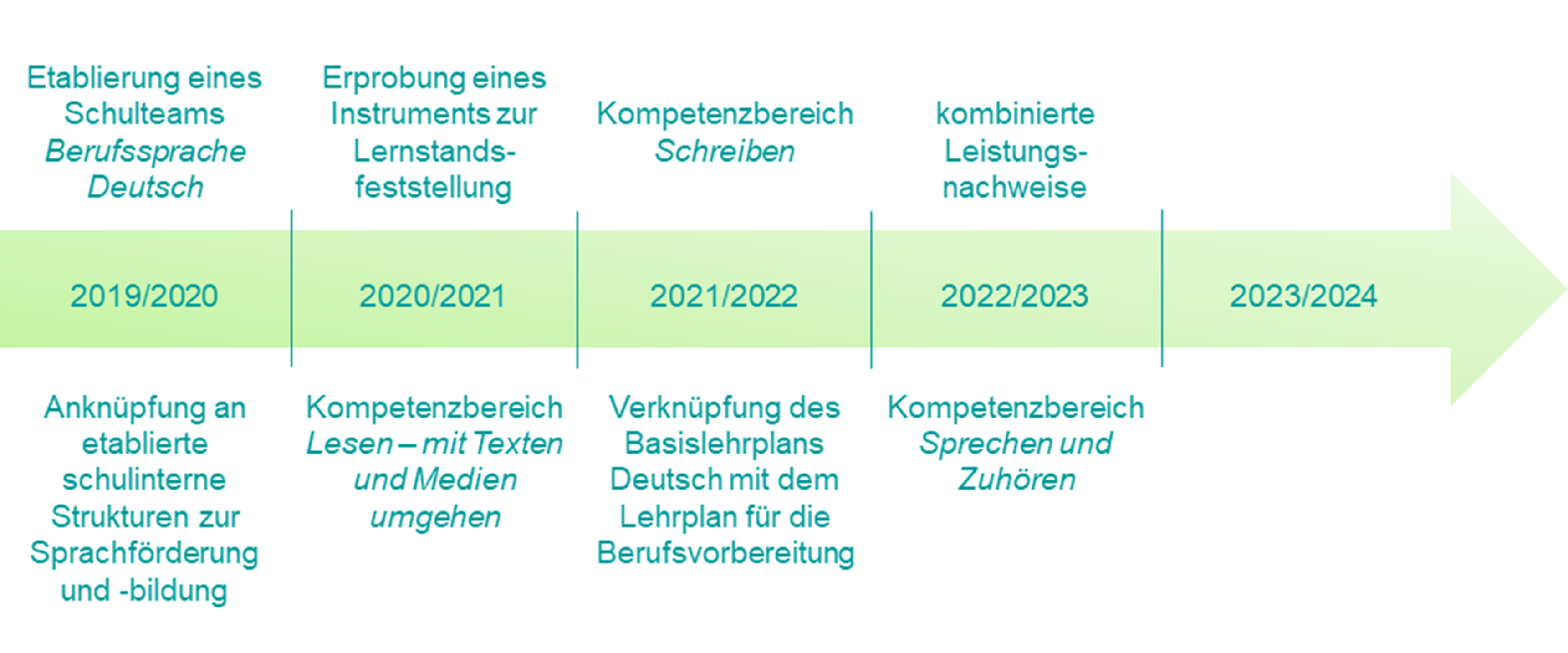 alle Abteilungen
alle Klassenteams
sprachsensible Unterrichtsgestaltung entsprechend der Lernvoraussetzungen der Schülerinnen und Schüler
Gegenwind:

organisatorische Rahmenbedingen (Zeit, Raum, Flukuation des Personals etc.)
Herausforderung durch die individuellen und berufsspezifischen sprachlichen Hürden der Schülerinnen und Schüler
Schulteam 
Berufssprache Deutsch
Schulteam Berufssprach Deutsch als
Leitung 
Koordination
Experte zur Sprachsensibilität
Ideengeber
Ansprechpartner
Multiplikator
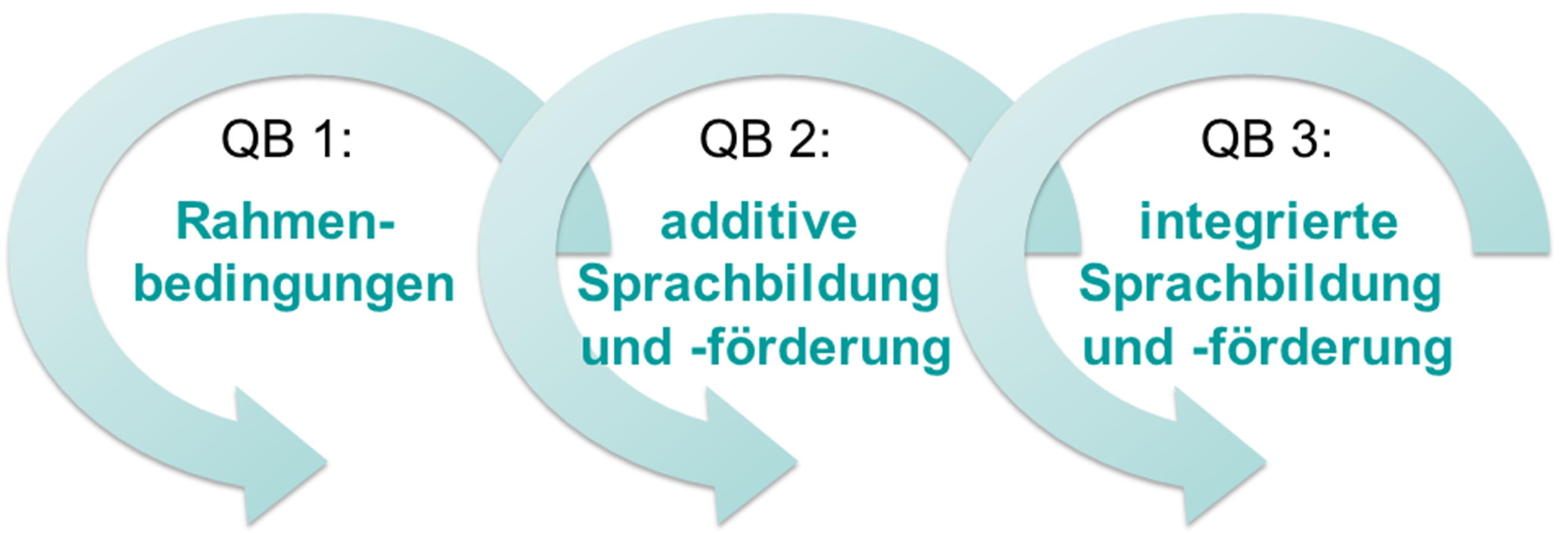 Lehrkräfte zur berufs-
sprachlichen Förderung
externe Partner zur Sprach-förderung
Weiter-entwicklung der Persönlichkeit
erfolgreicher Berufs-schulabschluss
für alle Schülerinnen und Schüler
durch alle Lehrkräfte
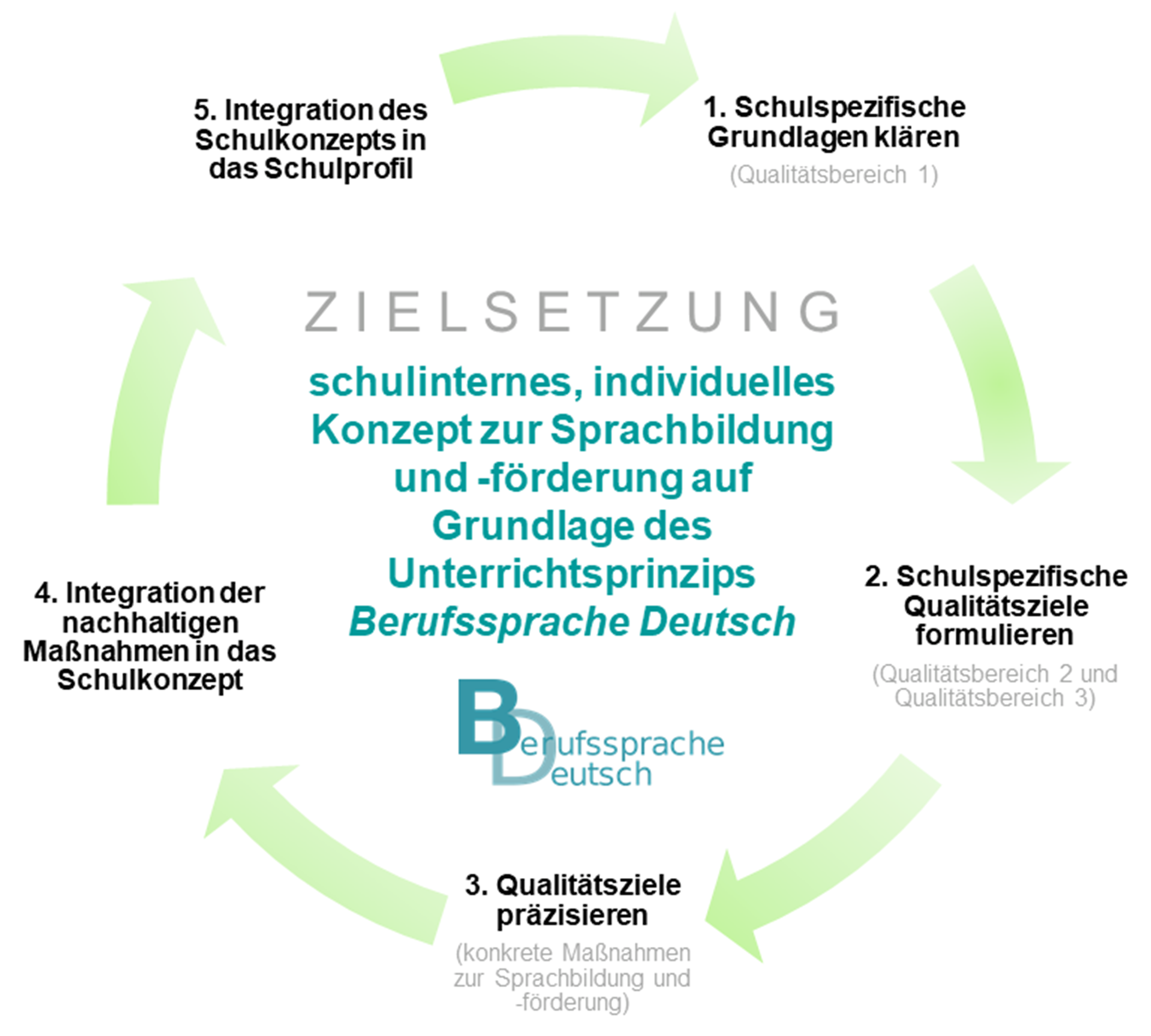 Zeit für Absprachen im Klassenteam, 
v. a. zwischen Fach- und Deutschlehrkraft zur sprachsensiblen Unterrichtsgestaltung
Stärkung der Arbeit im Klassenteam
sprachsensible Methoden, Strategien und Arbeitstechniken
Über-
forderung
Folgende Wahrnehmung als Chance: 

Schülerinnen und Schüler scheitern zunehmend weniger an sprachlichen Hürden (z. B. bei Prüfungen).
Ressourcen durch

Kultusministerium
Regierungen
ISB München
ALP Dillingen
Unterrichten im Team
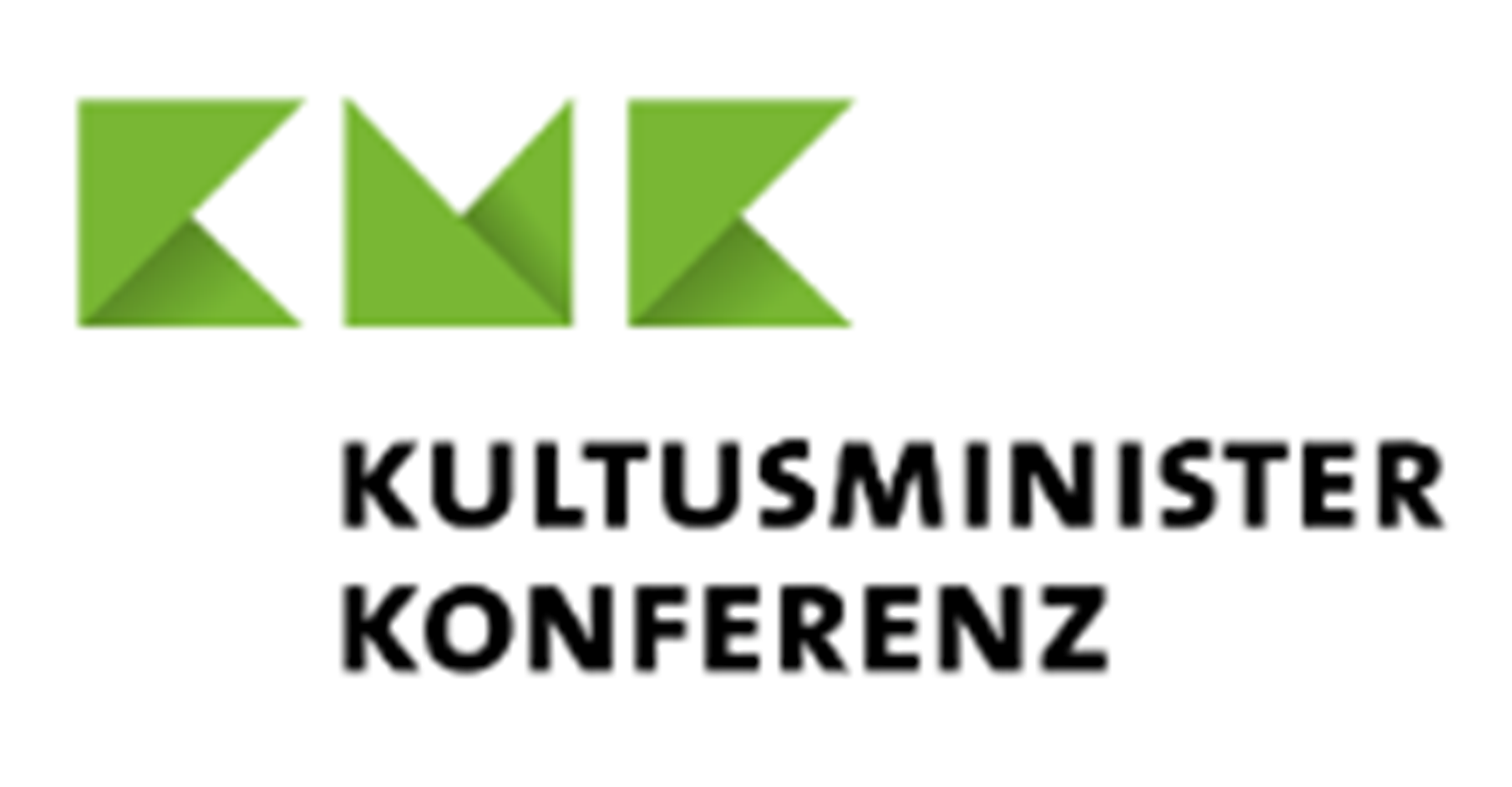 Stunden zur berufs-sprachlichen Förderung
Forcierung von schul-, abteilungs- oder klasseninternen Abstimmungen bzw. Zielsetzungen zur Steigerung der Sprachkompetenz der Schülerinnen und Schüler
Anregungen zur sprachsensiblen Unterrichtsgestaltung 
(z. B,. adaptierbare Lernszenarien)
Zeit- 
mangel
Teilungs-stunden
kontinuierlicher schul-, abteilungs- bzw. klasseninterner Prozess
 
zur Steigerung der sprachlich-kommunikativen Kompetenzen der Schülerinnen und Schüler
dauerhafte regionale und zentrale Fortbildungsangebote 

fortwährende Weiterentwicklung der Materialien auf dem Themenportal Berufssprache Deutsch